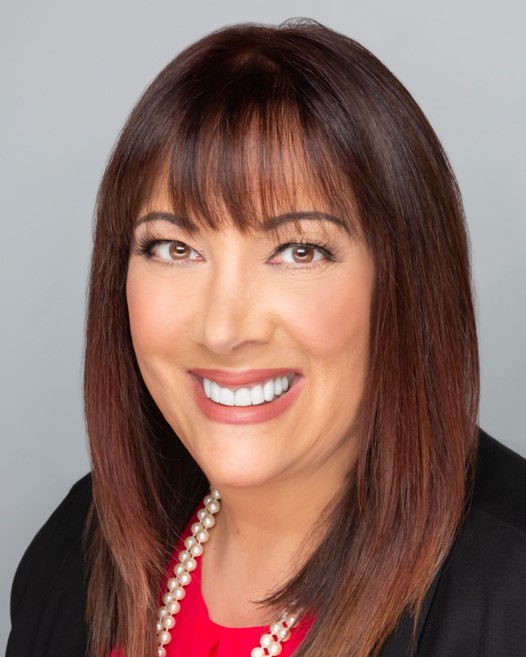 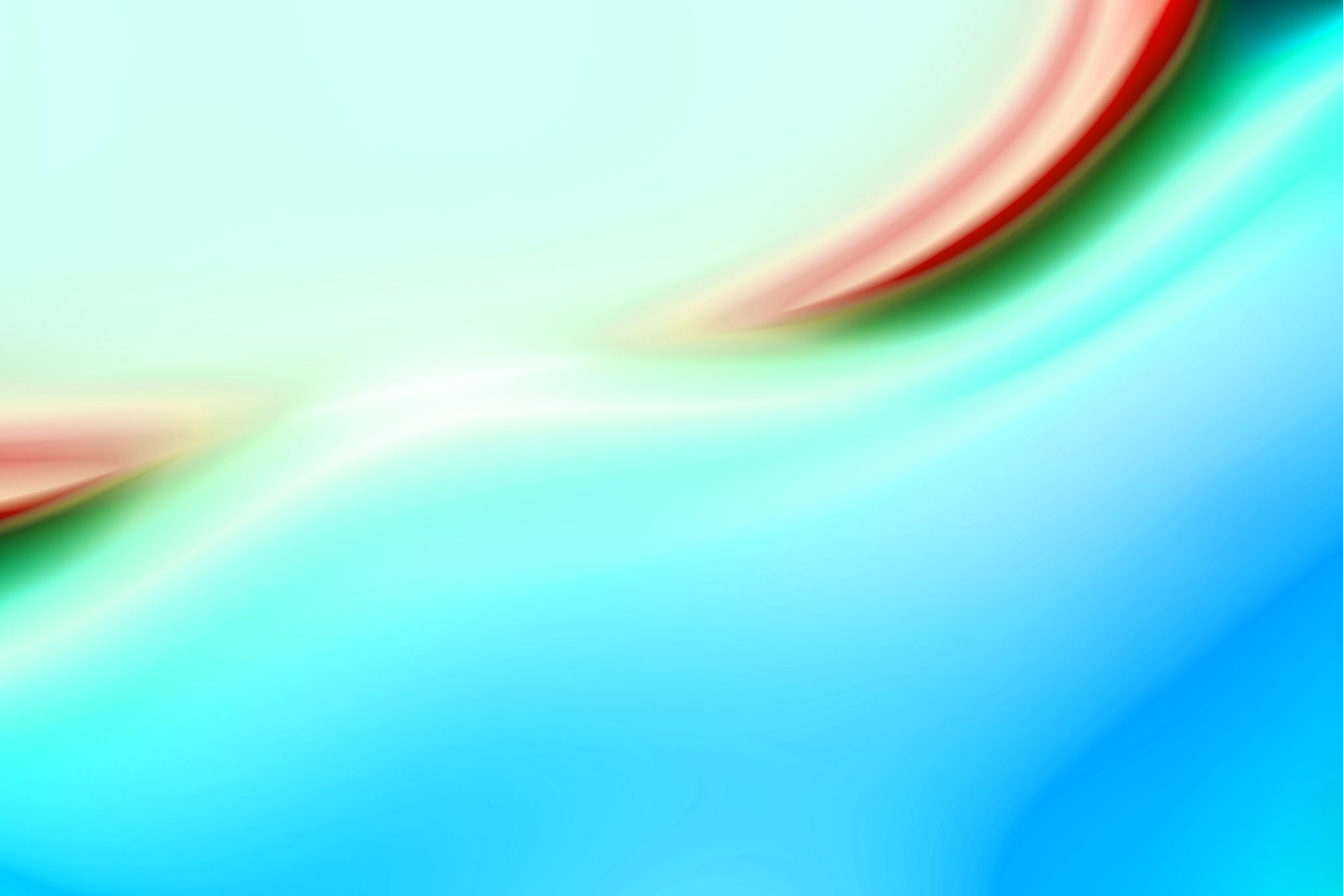 Strength in Vulnerability
Mollie Kallen, MS, CRC, CCM
CEO/President MKCM, Inc.
National Case Management Company
Definition of Vulnerability
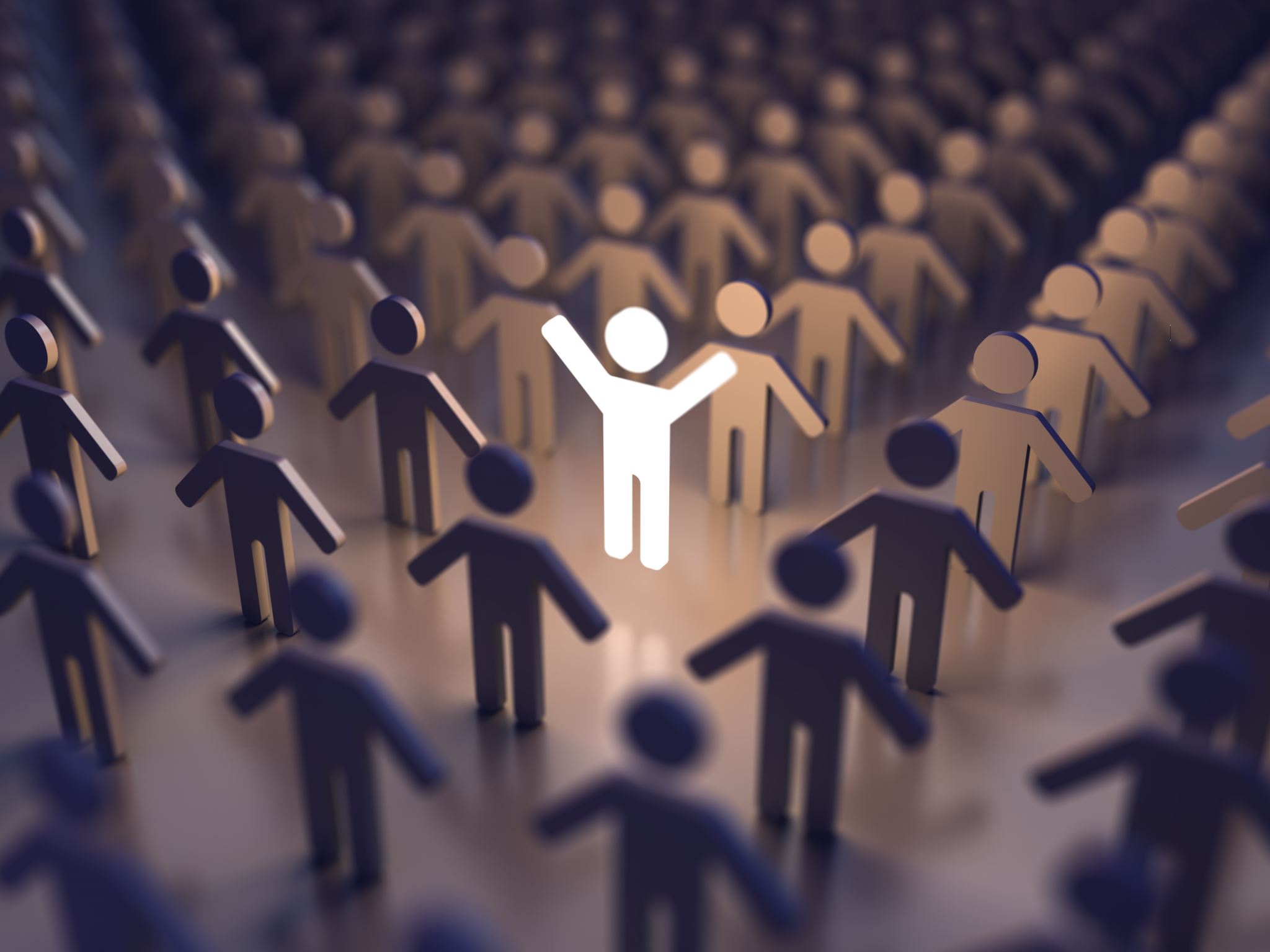 MYTHS of Vulnerability
Vulnerability is a weakness
Being vulnerable isn’t a choice – it’s a choice of how we RESPOND to uncertainty, risk and emotional exposure
Fear of exposure – vulnerability embraces boundaries and trust
You can go it alone
Howard Shultz, CEO of Starbucks, once said, “The hardest thing about being a leader is demonstrating or showing vulnerability… When the leader demonstrates vulnerability and sensibility and brings people together, the team wins.”
Vulnerability in Business
Value of Vulnerability in Business
Value of Vulnerability in Business ( continued)
MY CHALLENGE TO YOU AND TO ALL OF US
More than ever the world needs leaders who are vulnerable, empathetic and compassionate – SERVANT LEADERS
What type of leader are you?
How do people perceive you as a leader?
How can you incorporate more aspects of vulnerability in your personal as well as business life and relationships?
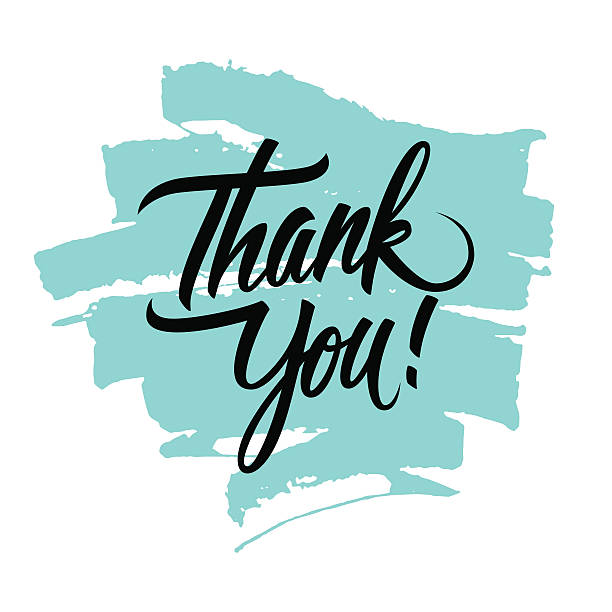